Měření proudu
Měření proudu

Ing. Jaroslav Bernkopf
1
Elektrická měření
Měření proudu
Osnova
Ampérmetr – účel
Požadavky na ampérmetr
Zapojení ampérmetru do obvodu
Zvětšení rozsahu ampérmetru
bočník
měřicí transformátor
2
Elektrická měření
Měření proudu
Rozcestník
Látku dle osnovy se naučte z 
http://www.sse-najizdarne.cz/dokumenty/studijni_materialy/elektricka_mereni.pdf
od strany 19,

a z
http://www.bernkopf.cz/skola/predmety/mereni/materialy/skripta/mereni_2.pdf.
3
Elektrická měření
Měření proudu
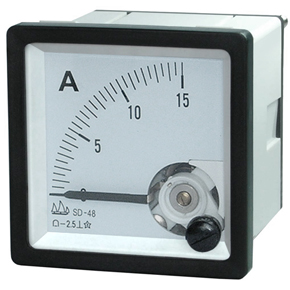 Ampérmetr
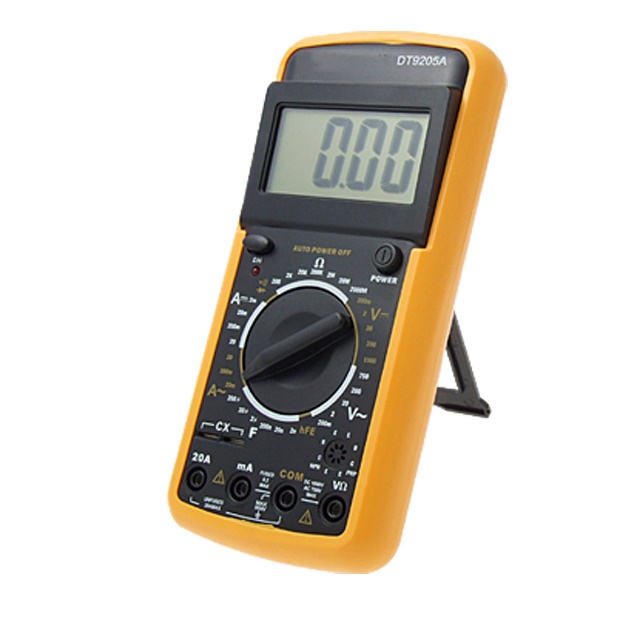 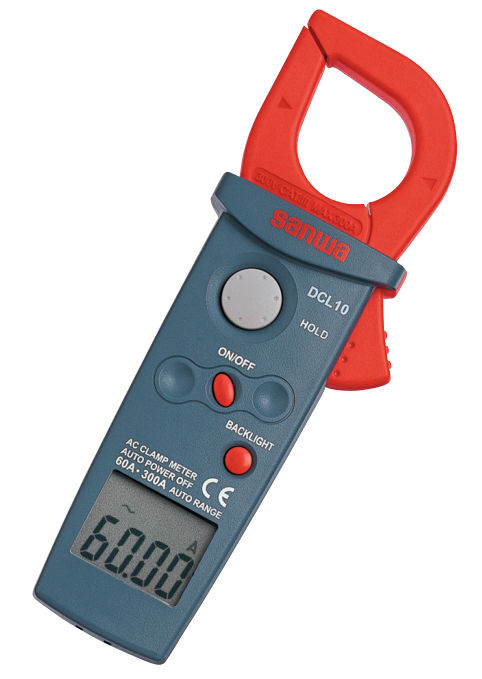 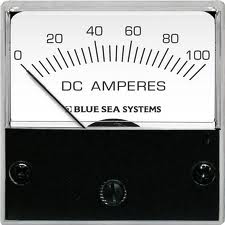 4
Elektrická měření
Měření proudu
Bočník
Proudové svorky
Proudové svorky
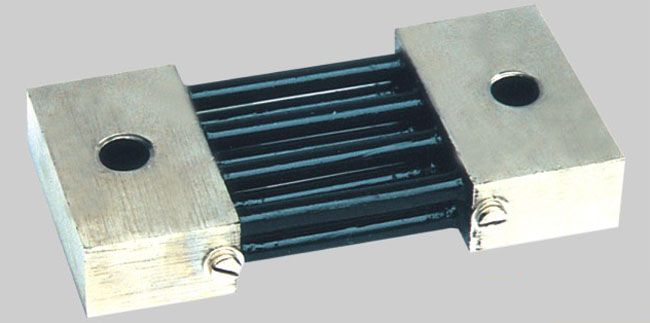 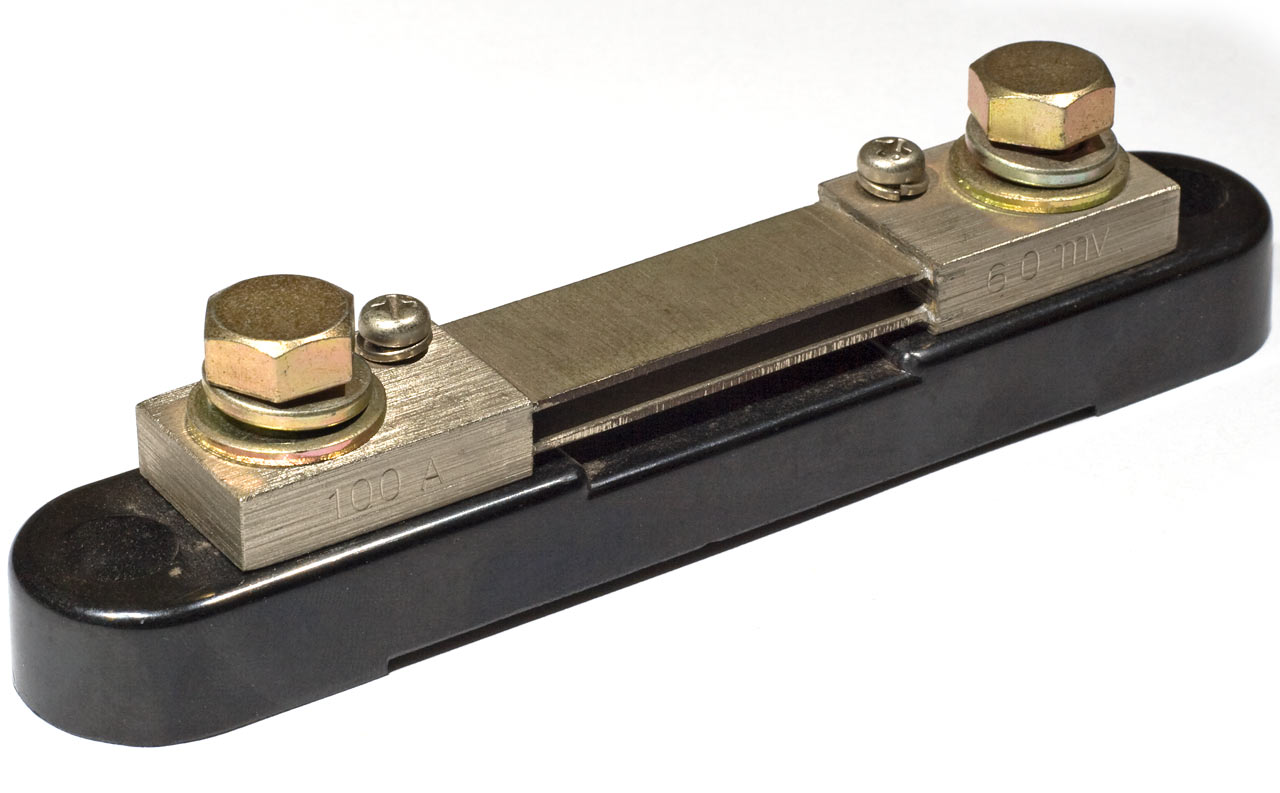 Napěťové svorky
Napěťové svorky
5
Elektrická měření
Měření proudu
Bočník
Nebezpečné zapojení:
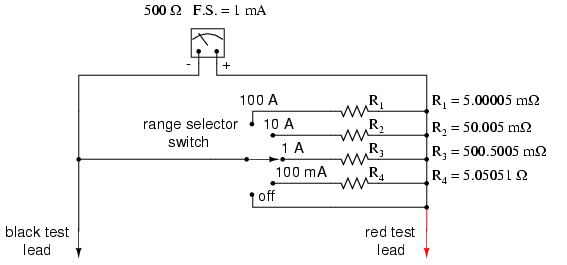 Smítko mezi kontakty – a měřák shoří
6
Elektrická měření
Měření proudu
Bočník
Bezpečné zapojení:
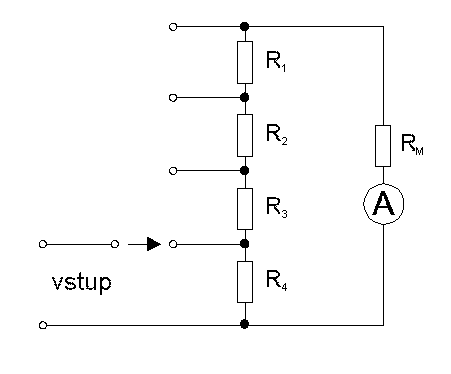 Smítko mezi kontakty – a nic se nestane
7
Elektrická měření
Měření proudu
Video
Multimeter tutorial
https://www.youtube.com/watch?v=bF3OyQ3HwfU&feature=em-subs_digest-vrecs
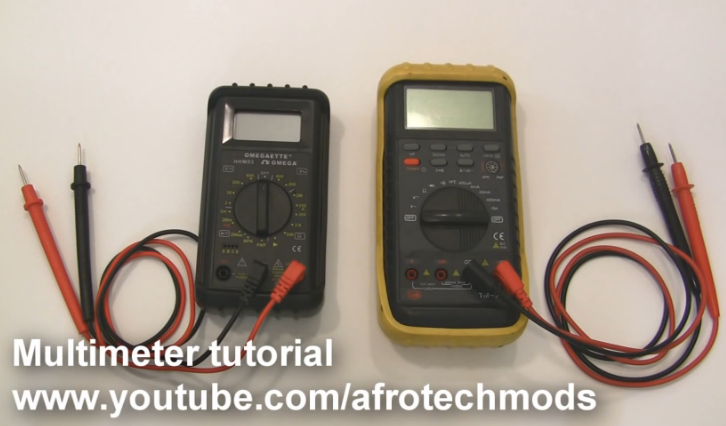 8
Elektrická měření
Měření proudu
Video
How to Use a Multimeter
https://www.youtube.com/watch?v=UsDdQaIO7FI
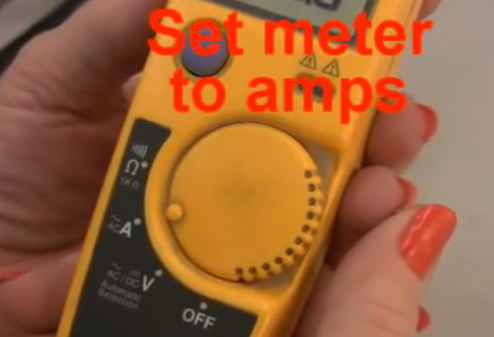 9
Elektrická měření